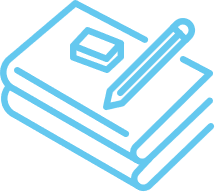 What is the ASVAB?
Objective: Students will learn about the ASVAB (Armed Services Variable Aptitude Battery) and free resources for raising their ASVAB score.
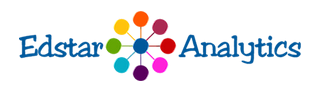 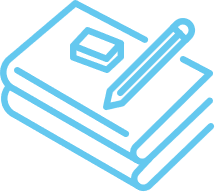 What is the ASVAB?
What we will do:  
Take the pre-test so that you will know what you should learn from this lesson.
Go to http://aspirations.sparc37.com/ and click on the Academic Record icon.  
Click on the link for "ASVAB Practice” and "Free ASVAB Practice.“
Click on the link for "ASVAB Practice" and read the information about the ASVAB Test. Select one of the practice tests in ASVAB Practice Test 1, answer the questions, and note your score.
Click on the link for "Free ASVAB Practice Test," select one of the ASVAB practice tests, answer the questions, and note your score.

***Suggestion: Take the same subject area test on each website so you can compare your scores.
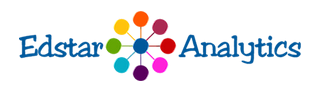 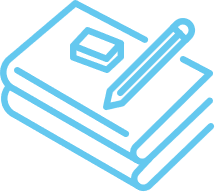 What is the ASVAB?
Discussion: How did the websites differ and in what ways were they similar?

Which practice test website did you prefer and why? 

How did your scores compare? 

Which website would you recommend to a friend preparing for the ASVAB and why?
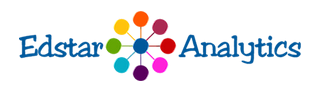 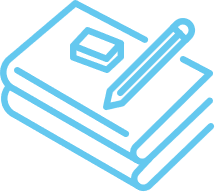 What is the ASVAB?
Demonstrate your learning:  Take the post-test to demonstrate a knowledge of finding information about the ASVAB.
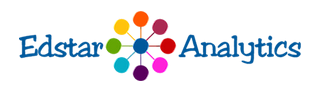